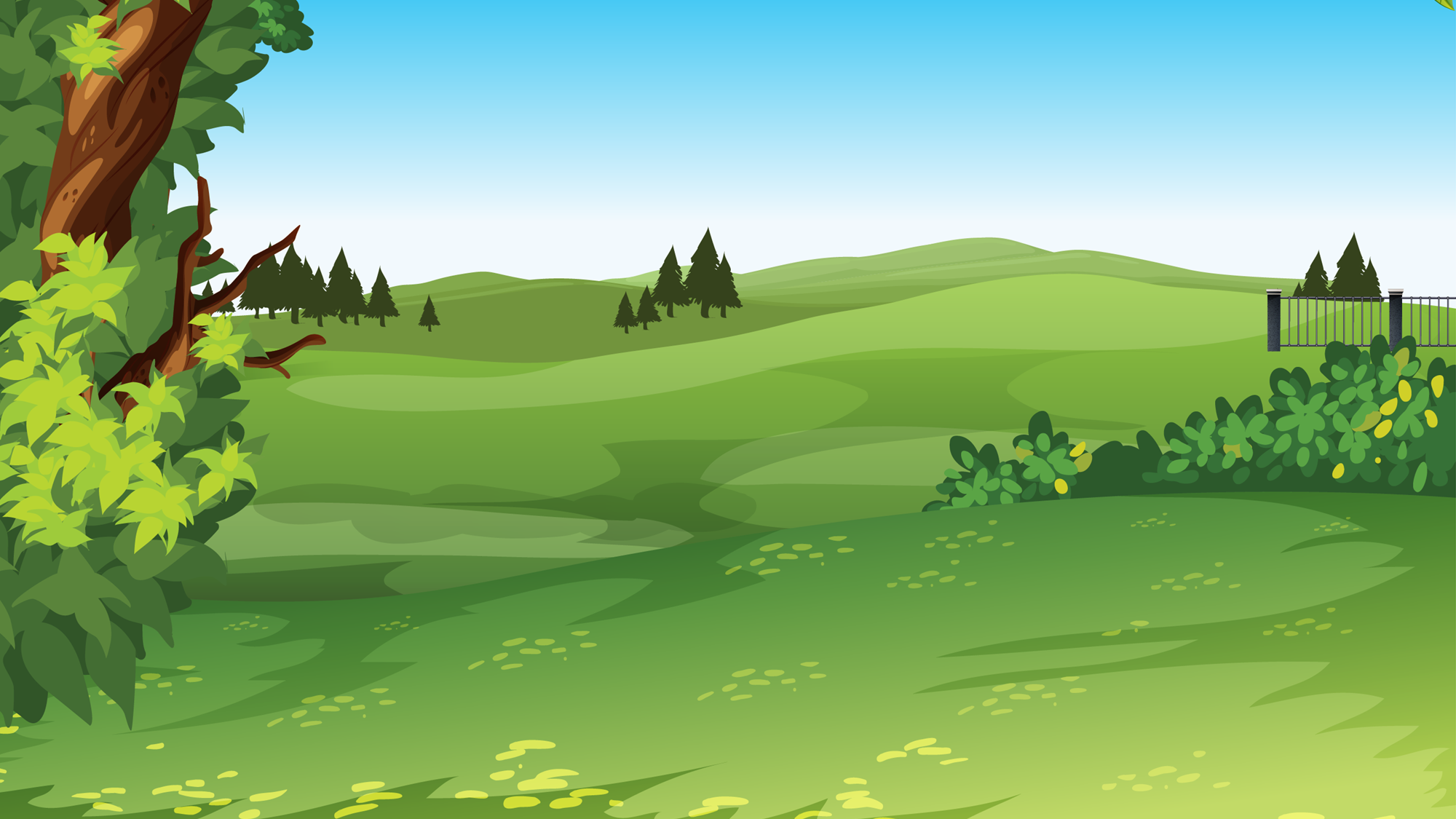 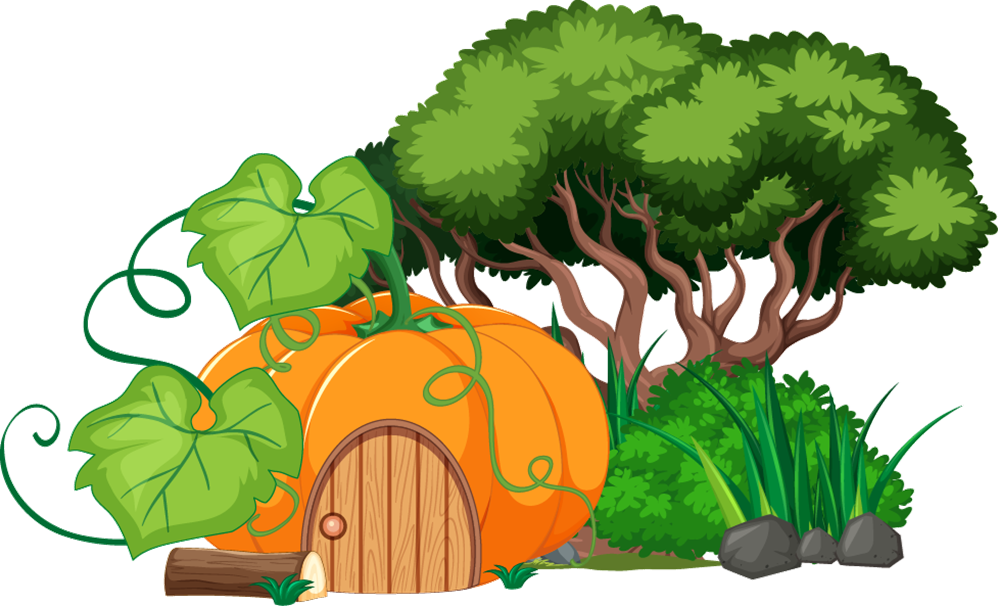 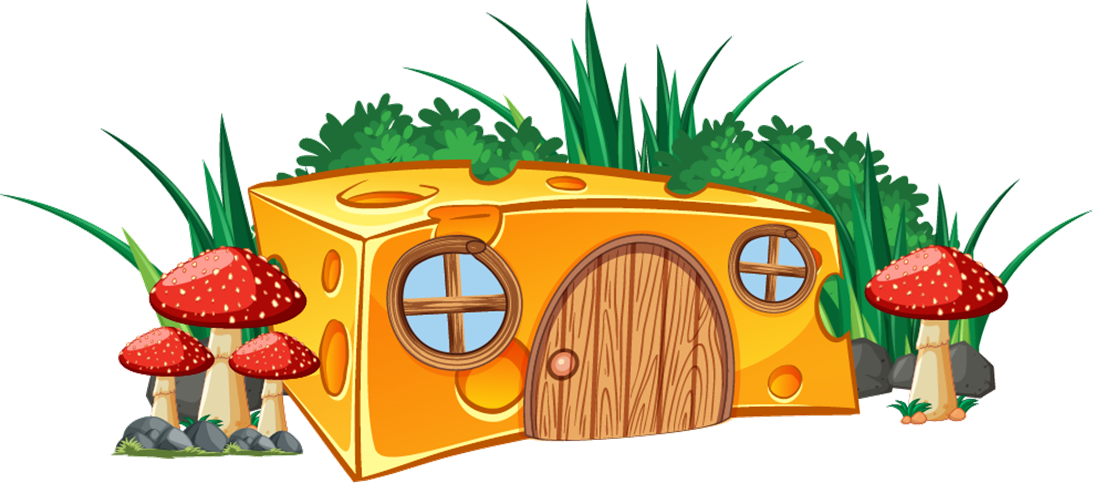 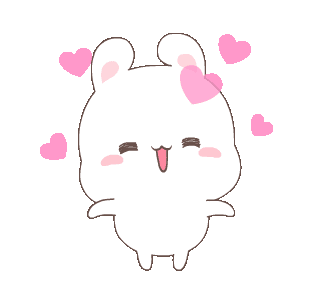 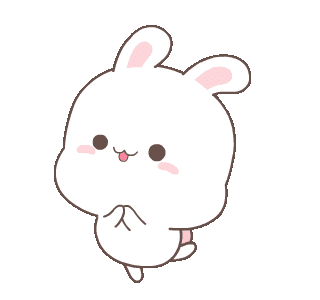 XÂY NHÀ CHO THỎ
By: NK PowerSkills
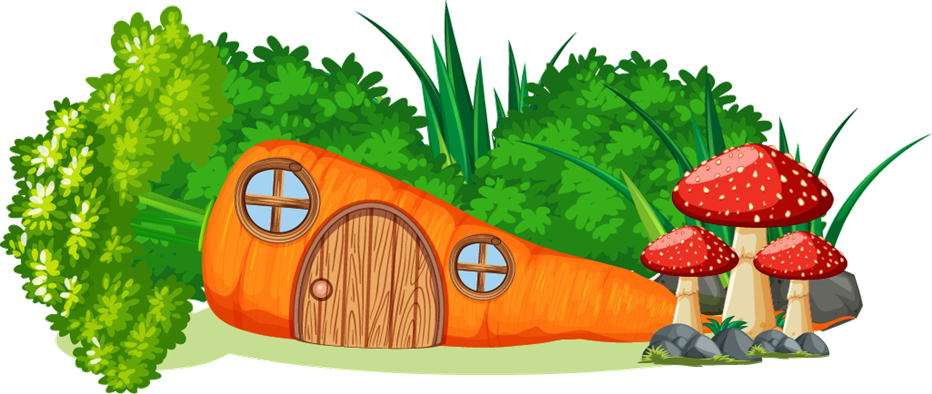 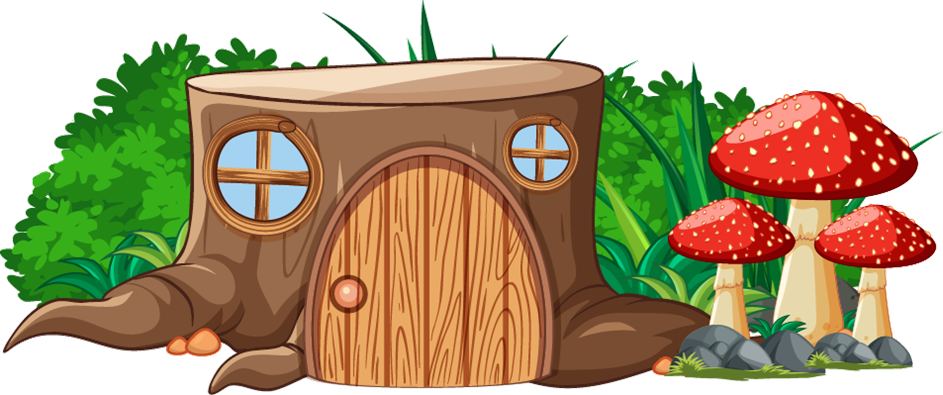 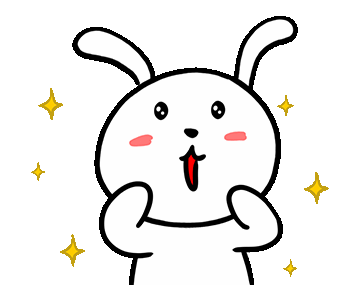 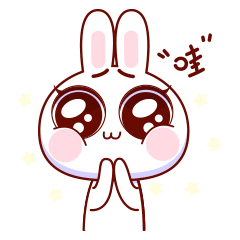 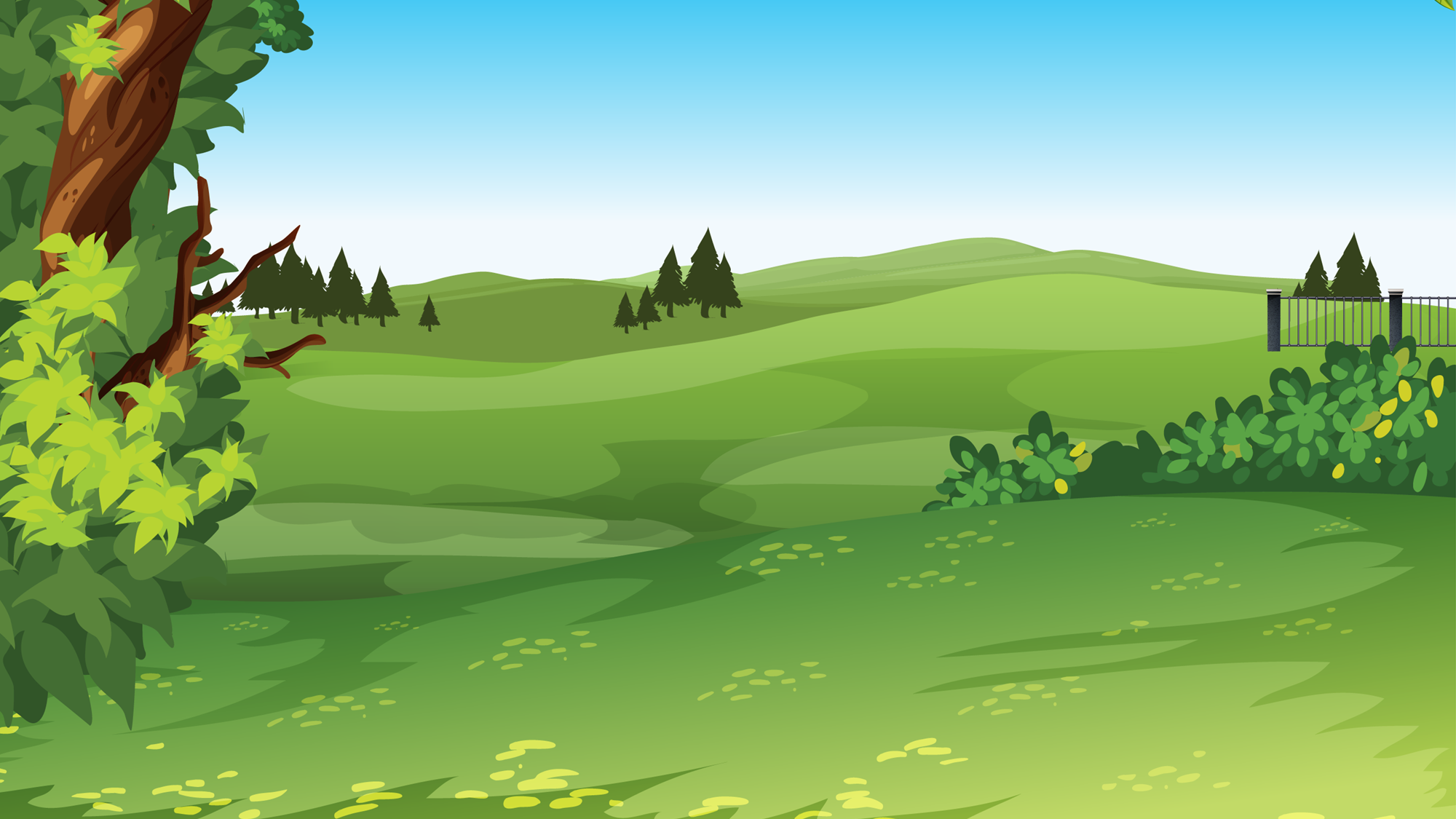 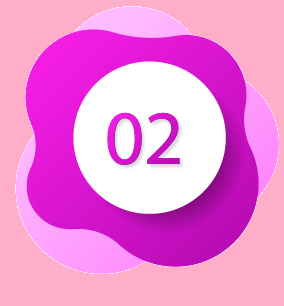 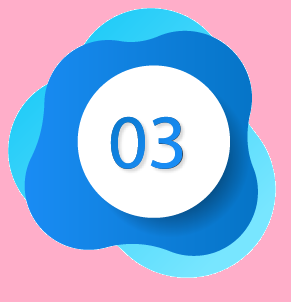 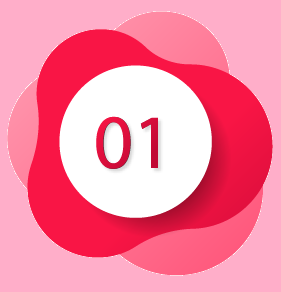 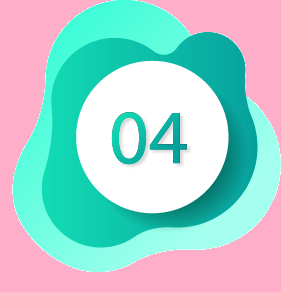 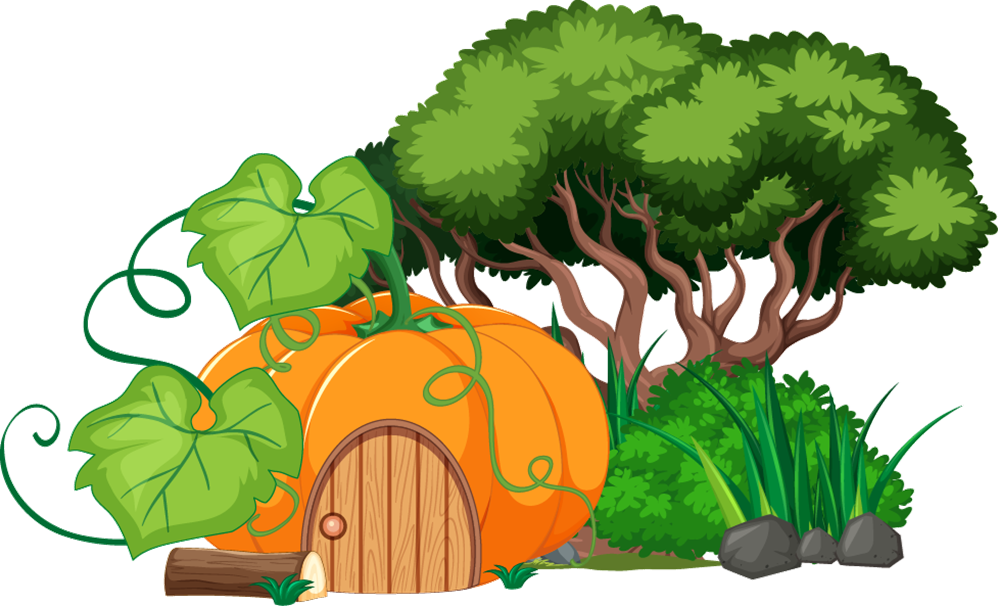 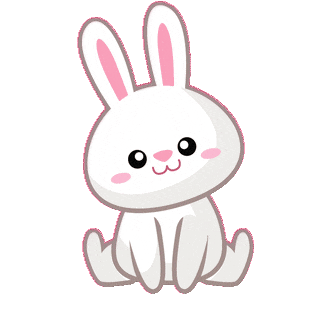 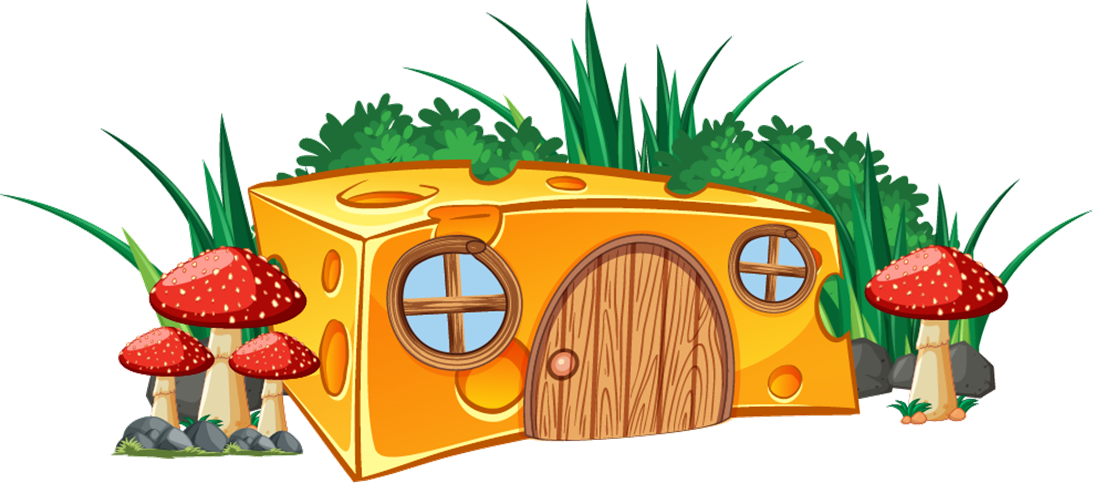 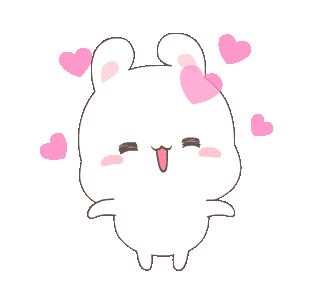 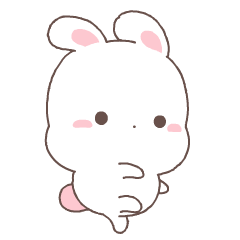 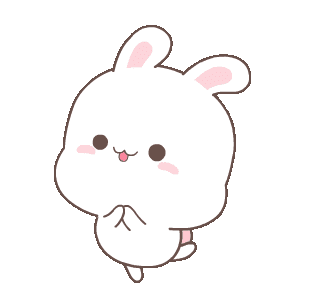 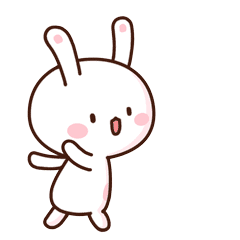 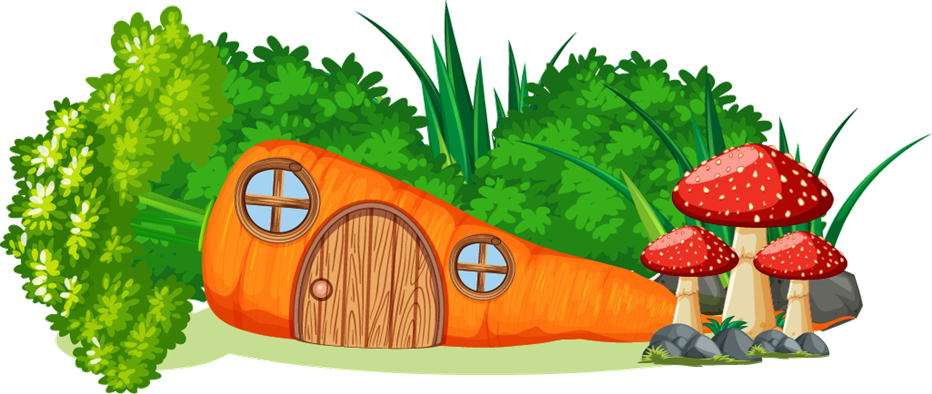 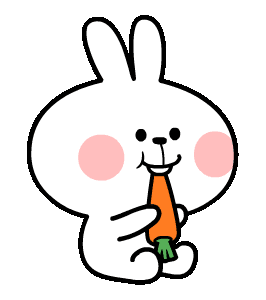 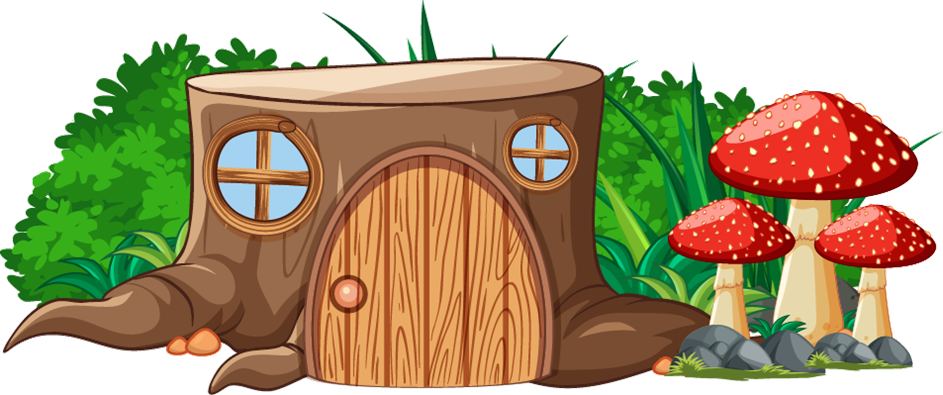 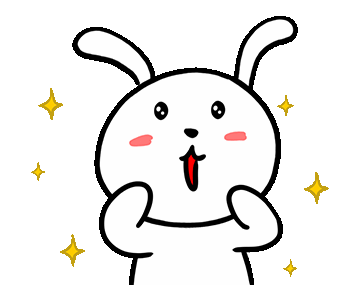 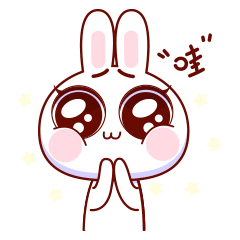 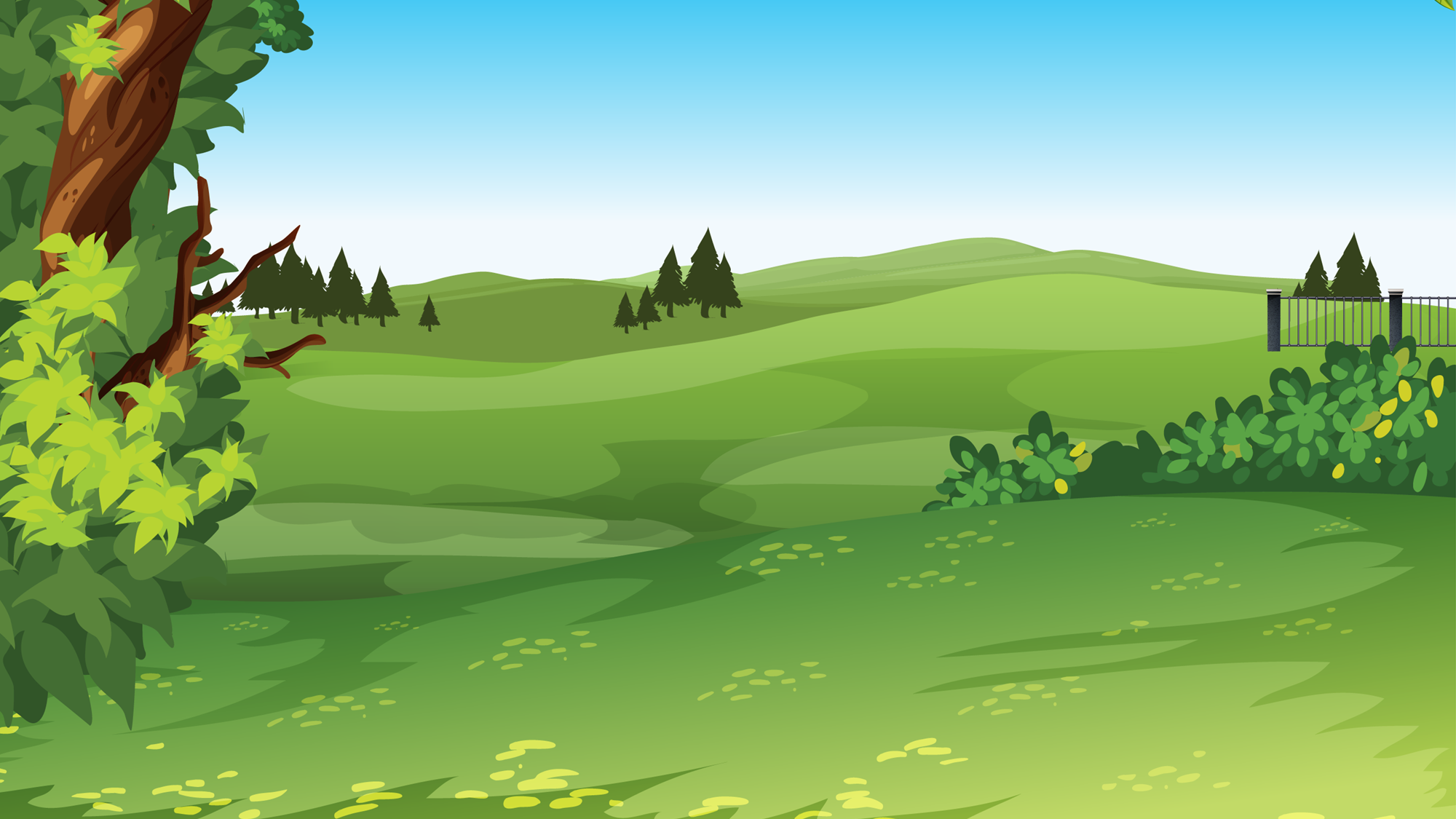 CÂU HỎI:
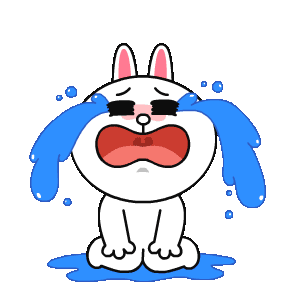 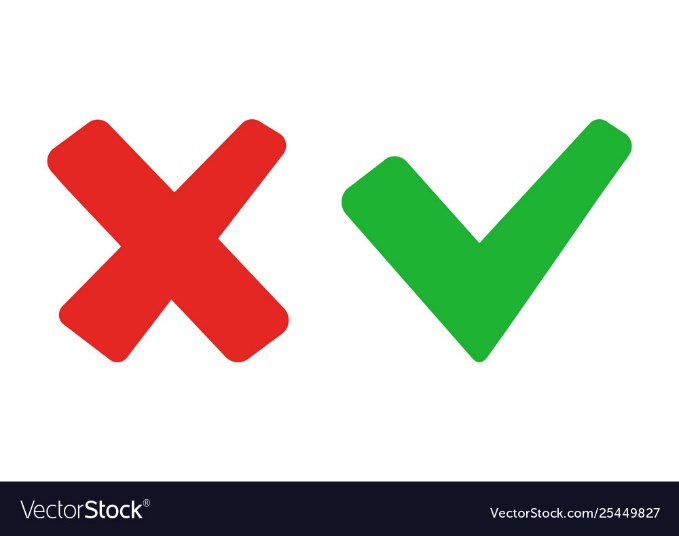 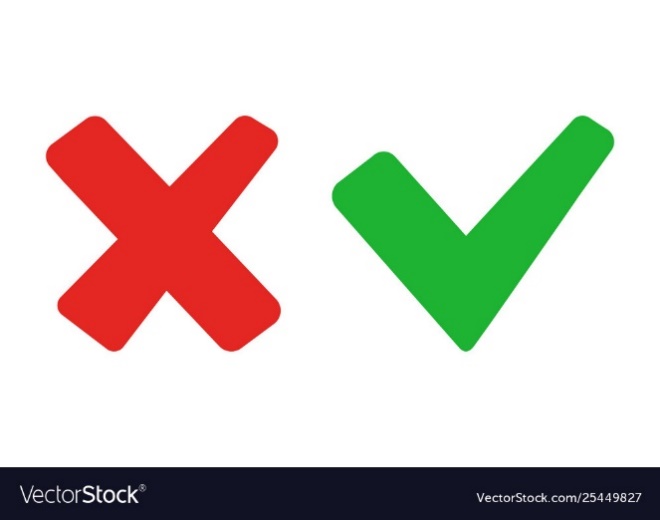 ĐÚNG
SAI
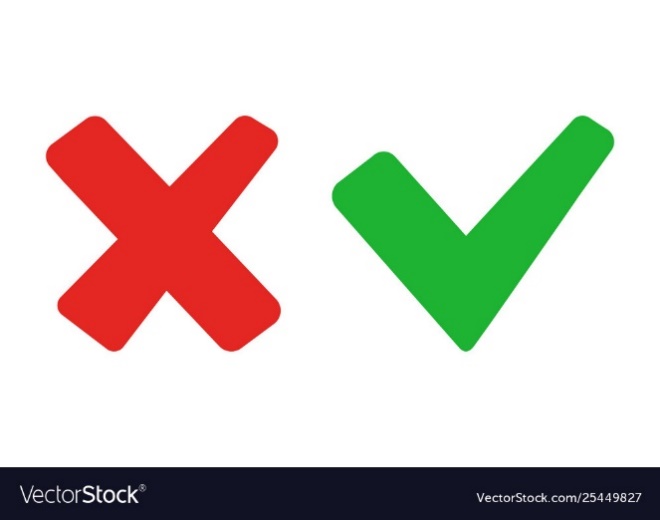 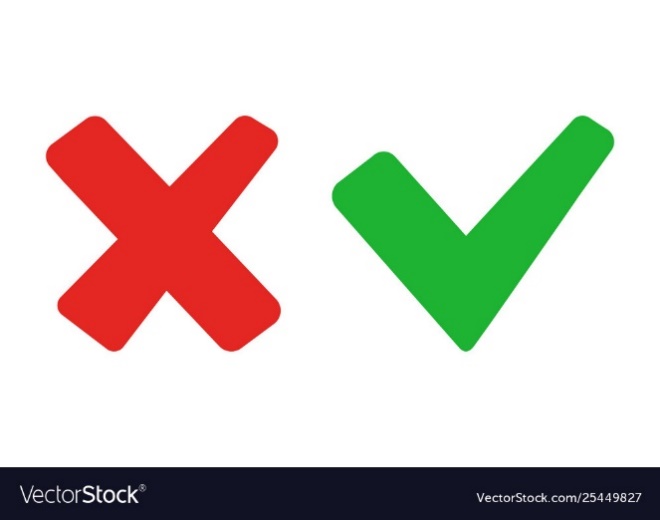 SAI
SAI
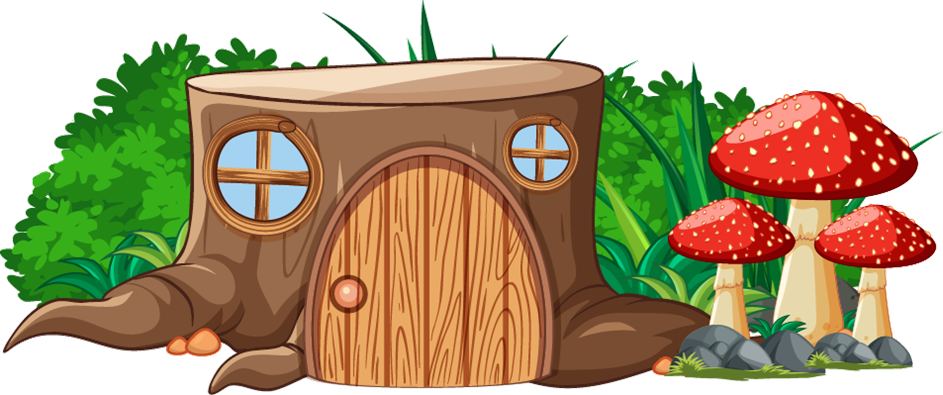 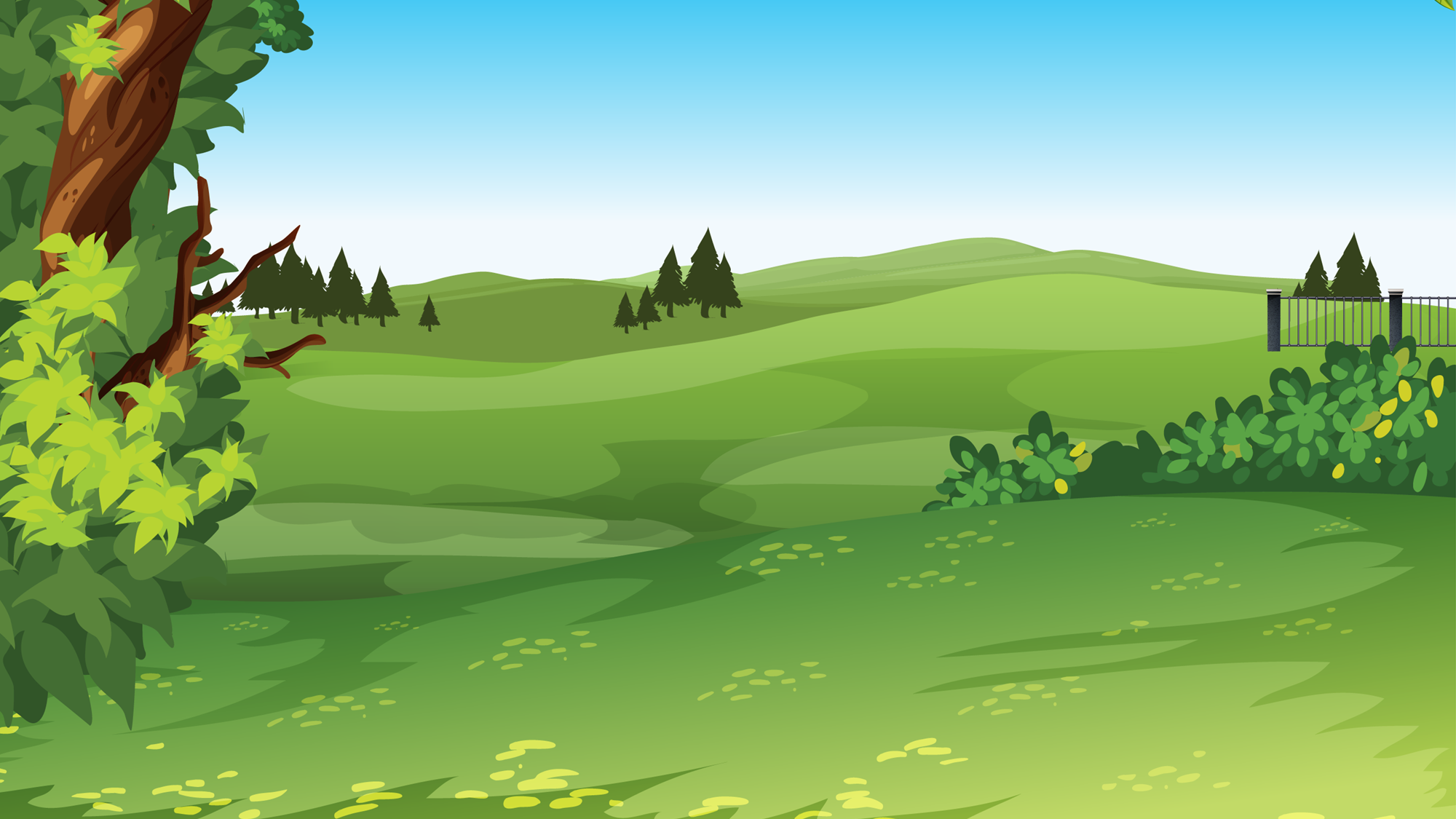 CÂU HỎI:
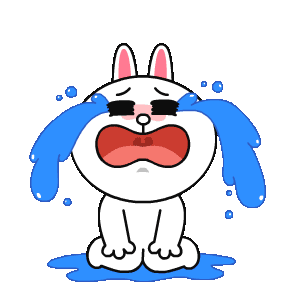 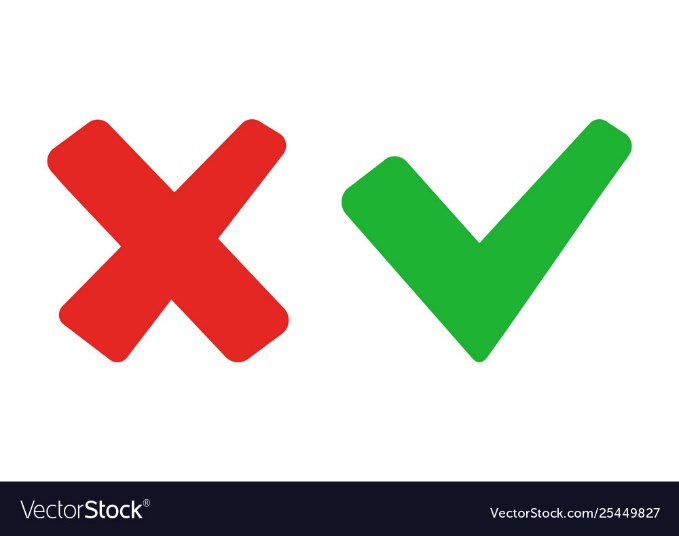 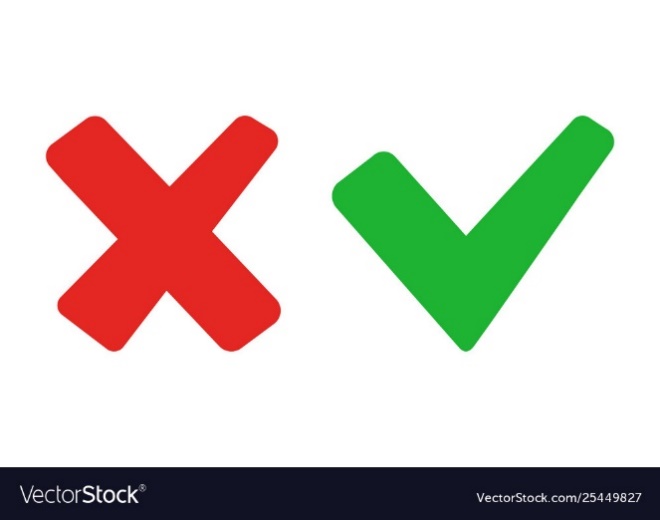 ĐÚNG
SAI
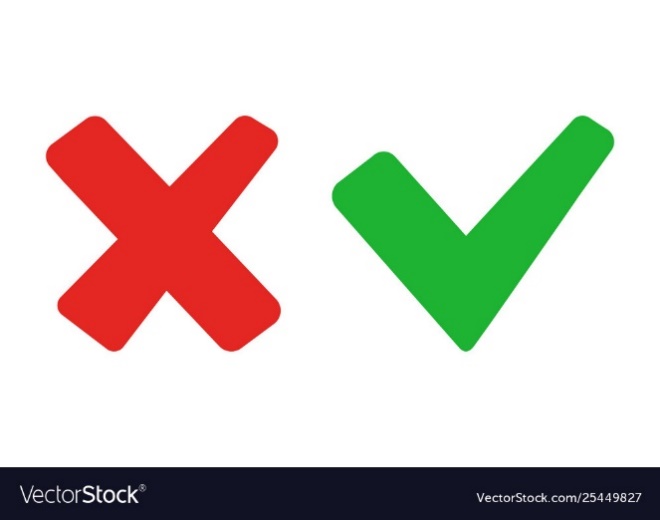 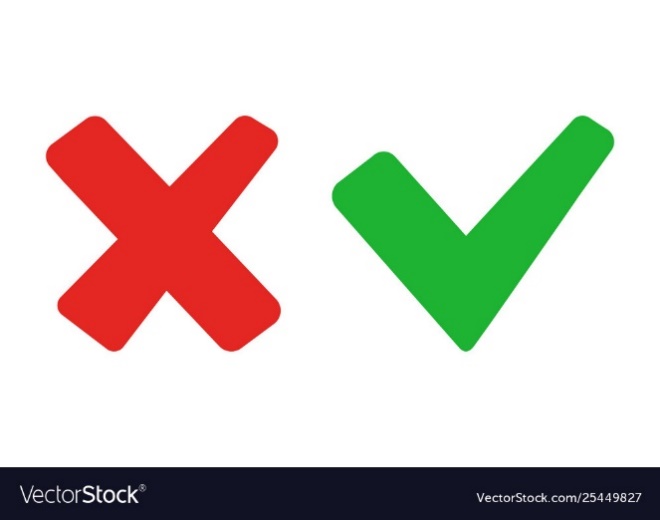 SAI
SAI
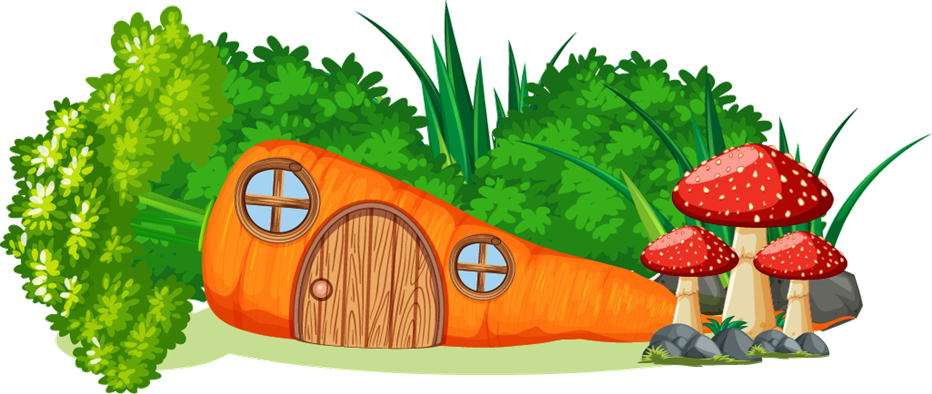 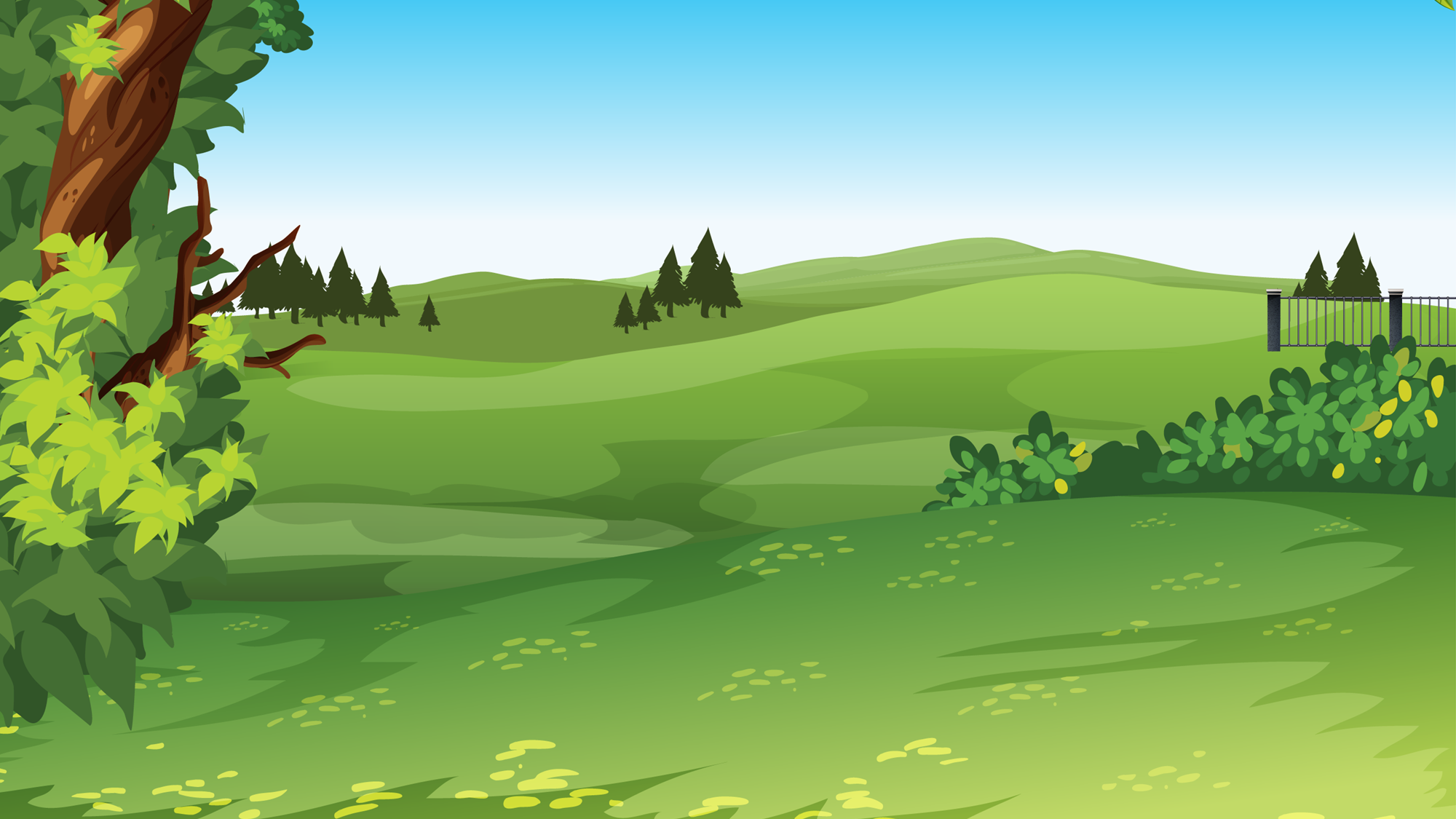 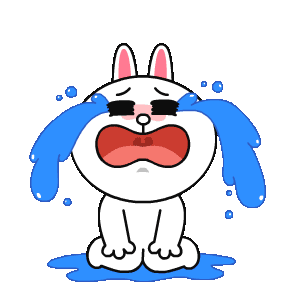 CÂU HỎI:
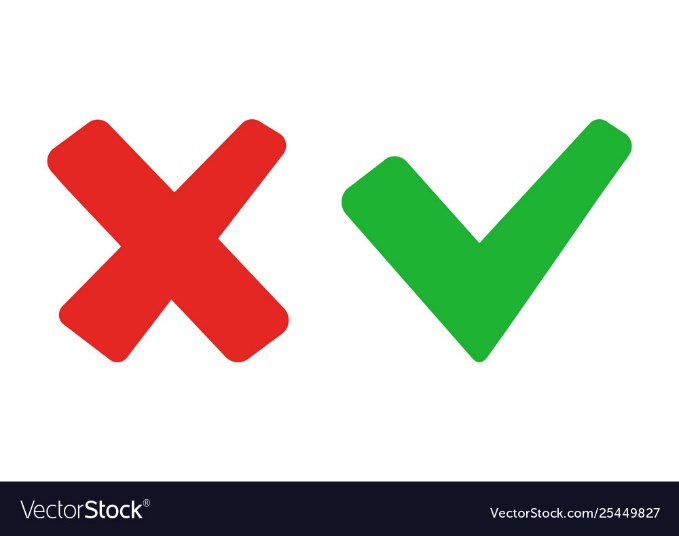 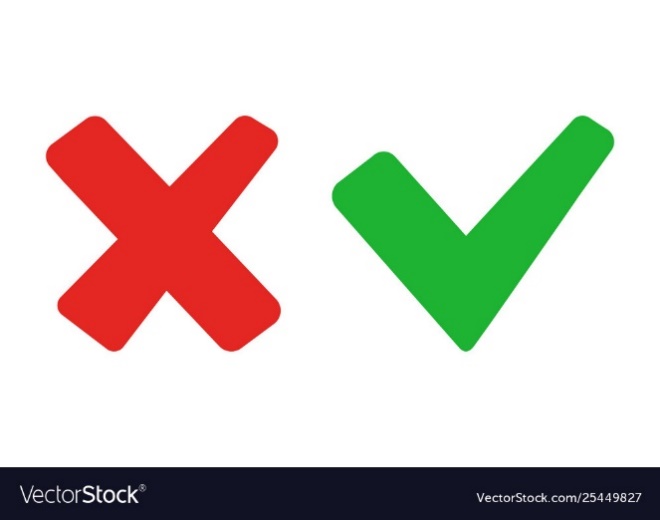 ĐÚNG
SAI
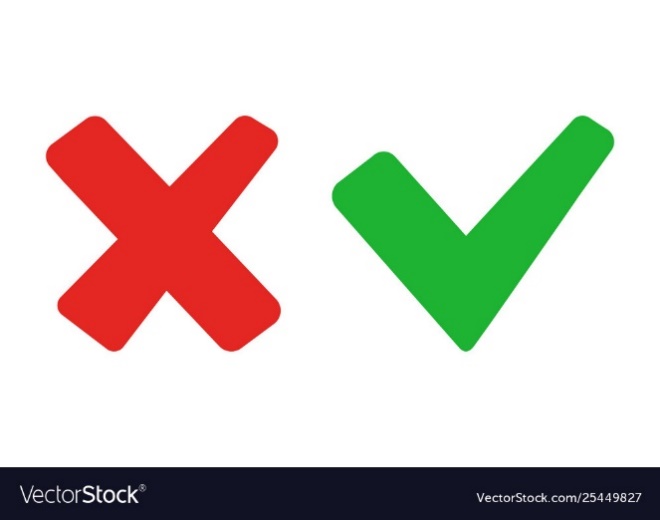 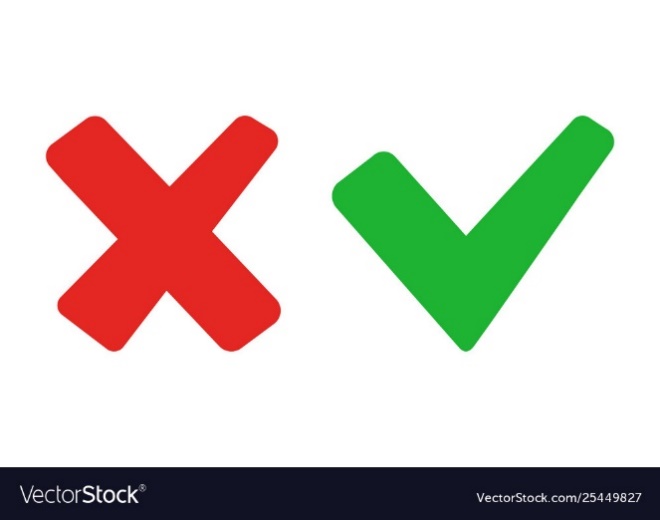 SAI
SAI
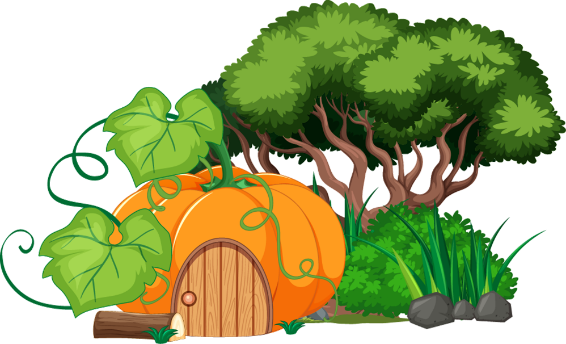 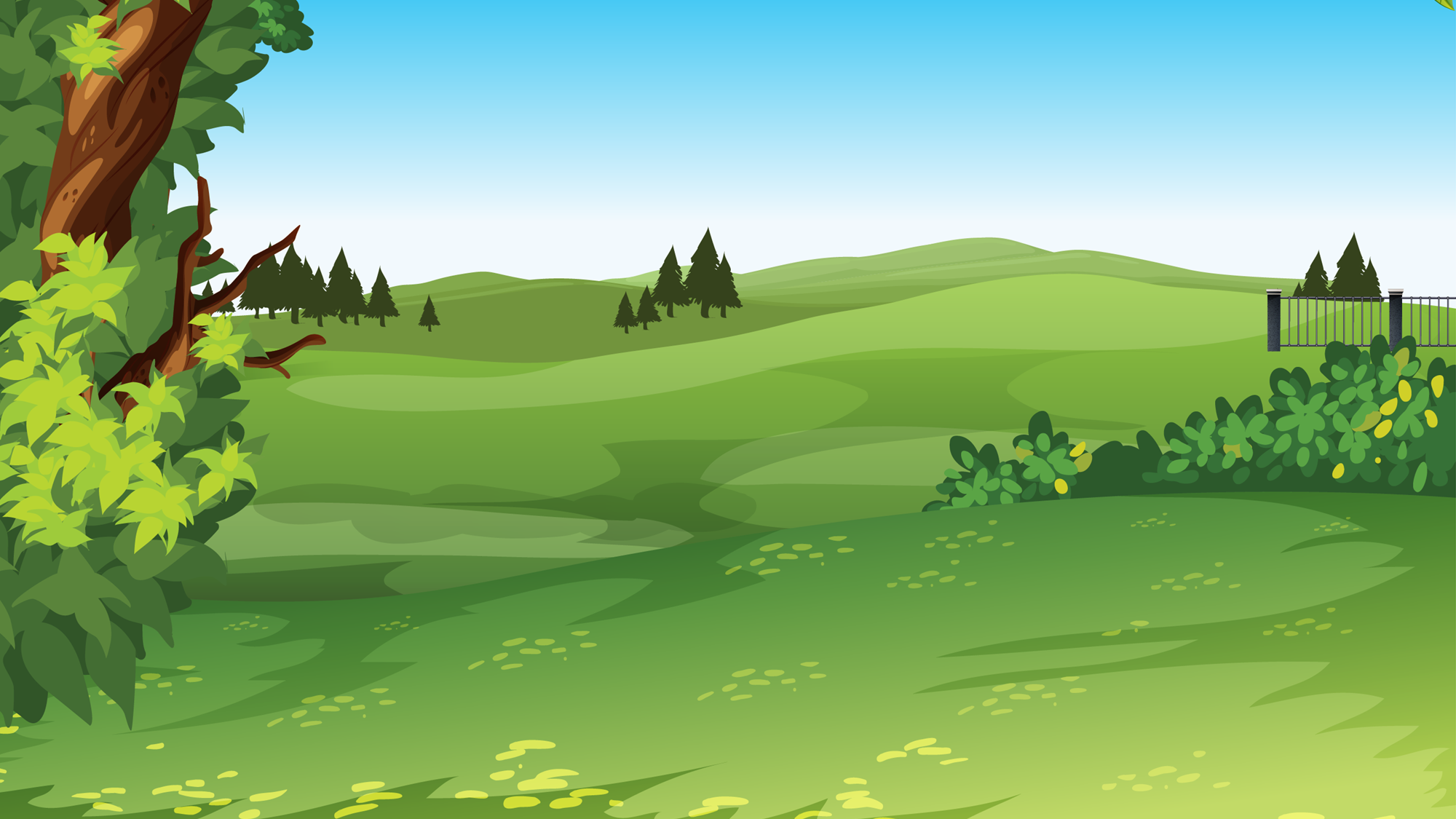 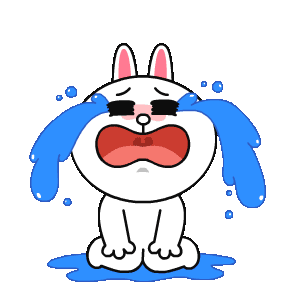 CÂU HỎI:
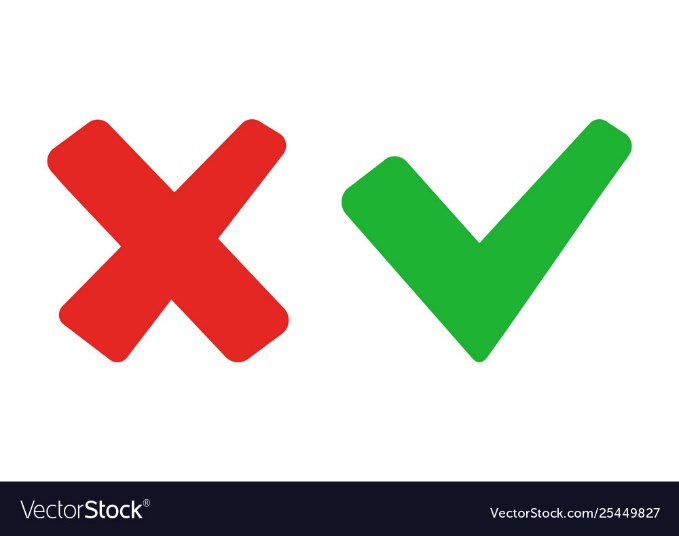 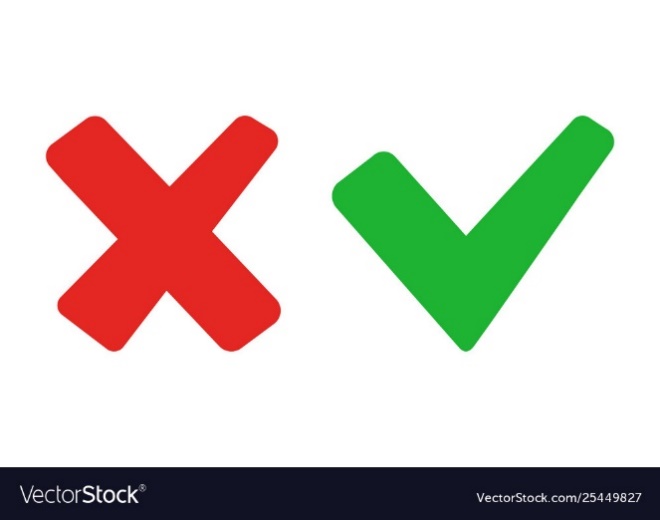 ĐÚNG
SAI
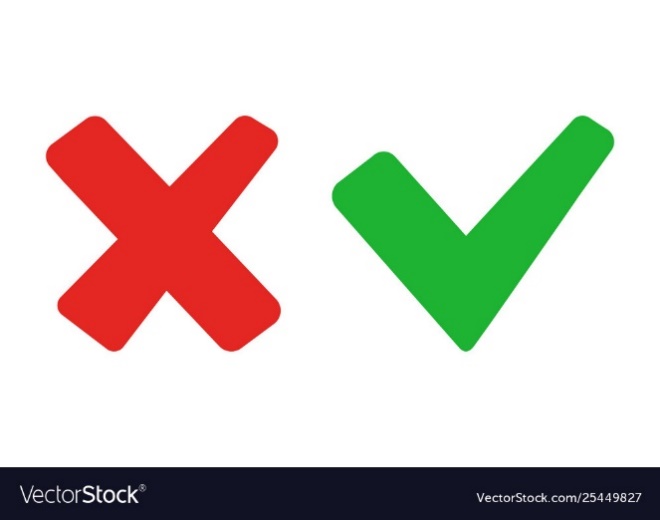 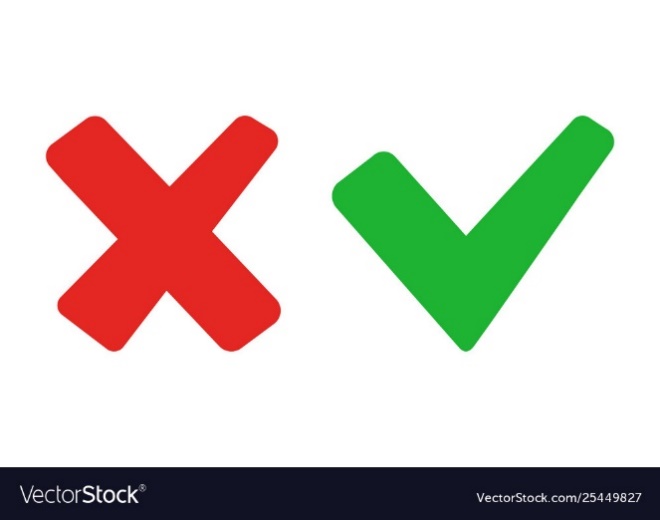 SAI
SAI
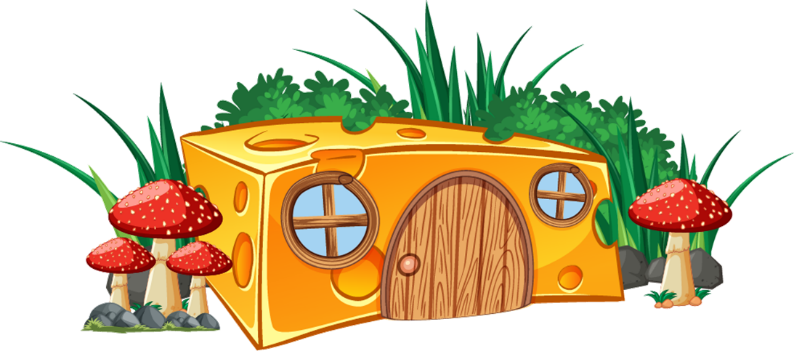